MIPS Resources
MARS MIPS simulator – Download and Install
http://courses.missouristate.edu/KenVollmar/MARS/
Dbl click OR run with 		% java -jar Mars4_5.jarin command window
MIPS Documentation
https://pauldownen.com/courses/23F/Assembly/notes/MIPS_Instruction_Set.pdf
https://inst.eecs.berkeley.edu/~cs61c/resources/MIPS_help.html
MIPS Youtube
https://www.youtube.com/playlist?list=PL5b07qlmA3P6zUdDf-o97ddfpvPFuNa5A
MIPS Architecture
Microprocessor without Interlocked Pipeline Stages

Resources
CPU 
ALU
Registers

Memory

I/O
Central Processing Unit
Arithmetic & Logical Unit
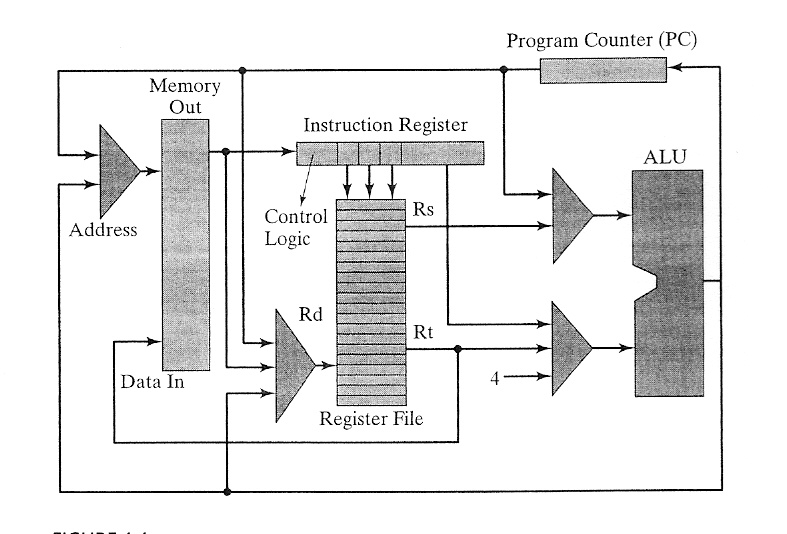 CPU
Hardware Organization
Resources

CPU (Central Processing Unit)
ALU (Arithmetic & Logical Unit)
Register File
Program Counter (PC)
Instruction Register (IR)

Memory

I/O
Program Execution
Hello program
Compile
gcc –o hello hello.c

./hello
Von Neumann Architecture (1945) – re-use memory
Code Memory
CPU
Registers
Instructions
Program Code
ALU
PC
Addresses
Data Memory
Data
CC
Program Data
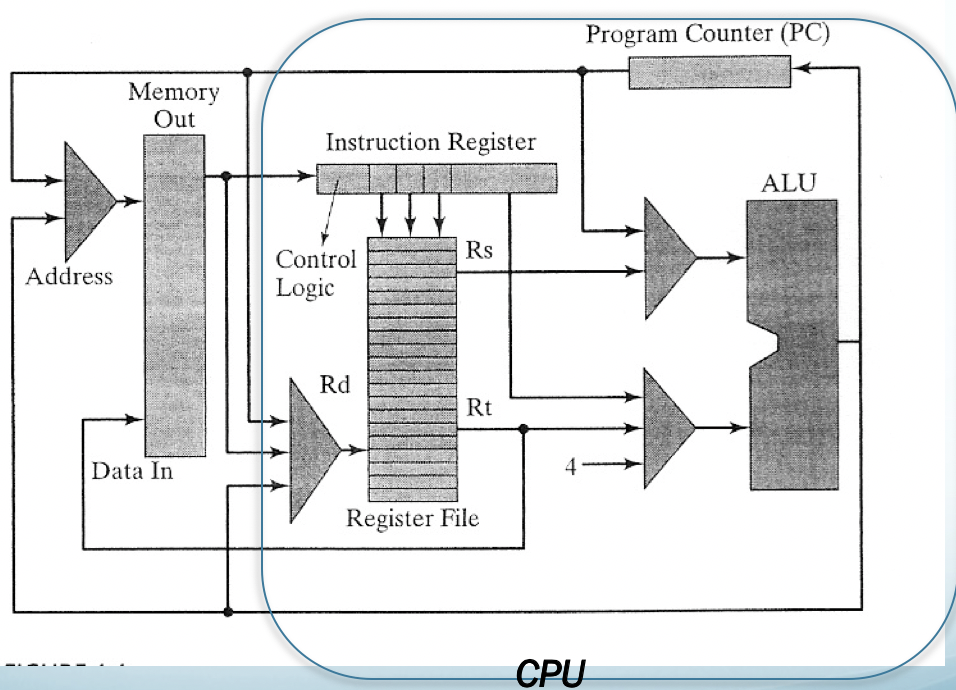 Assembler
(as)
Linker
(ld)
Pre-
processor
(cpp)
Compiler
(cc1)
hello.s
hello
hello.c
Executable
object
program
(binary)
Assembly
program
(text)
Source
program
(text)
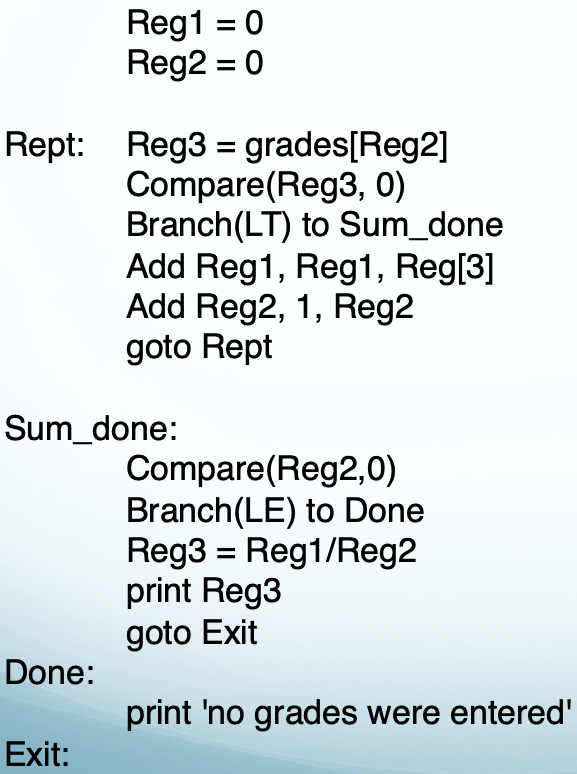 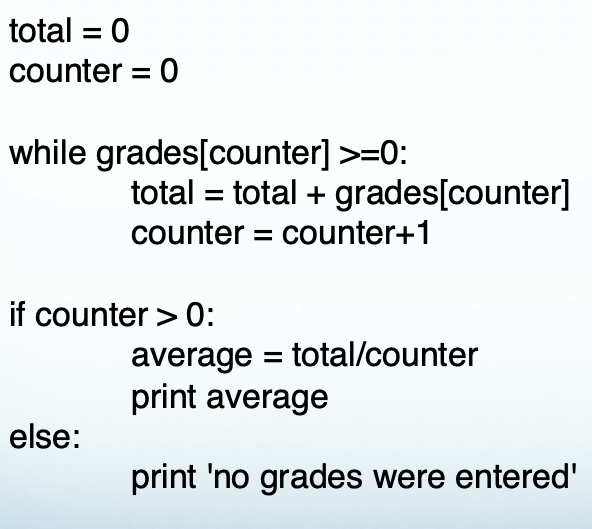 ??

PC (Program Counter)
IP (Instruction Pointer)


Instruction Format, Syntax
Assembly to Machine Code
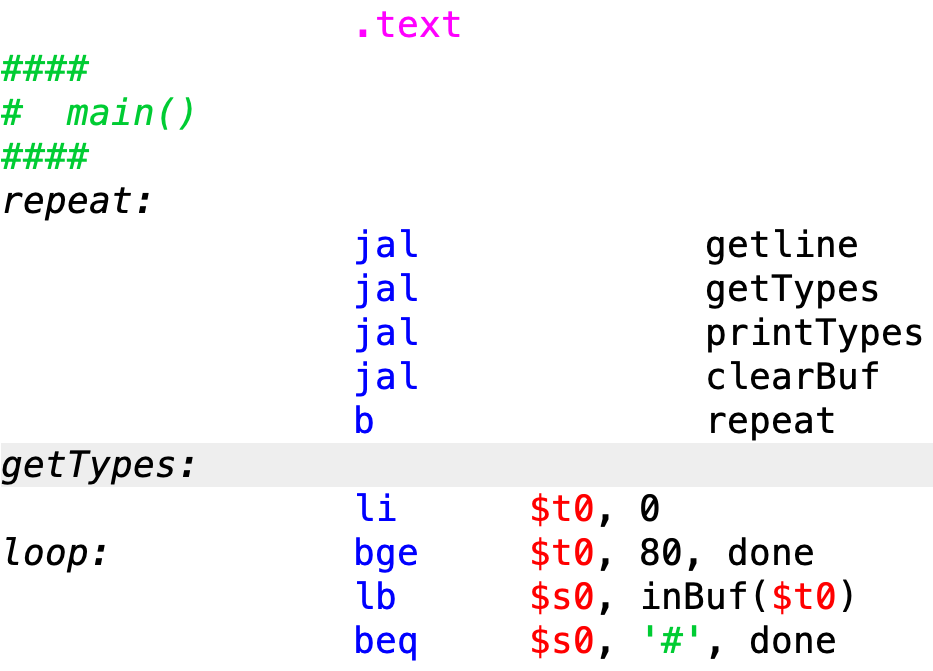 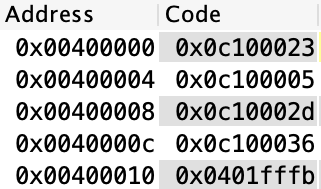 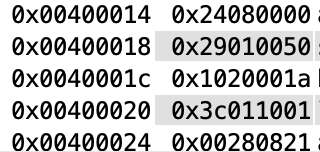 Assembler: System Software
Assembly program into Executable Machine Code
Assembler
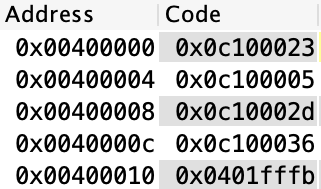 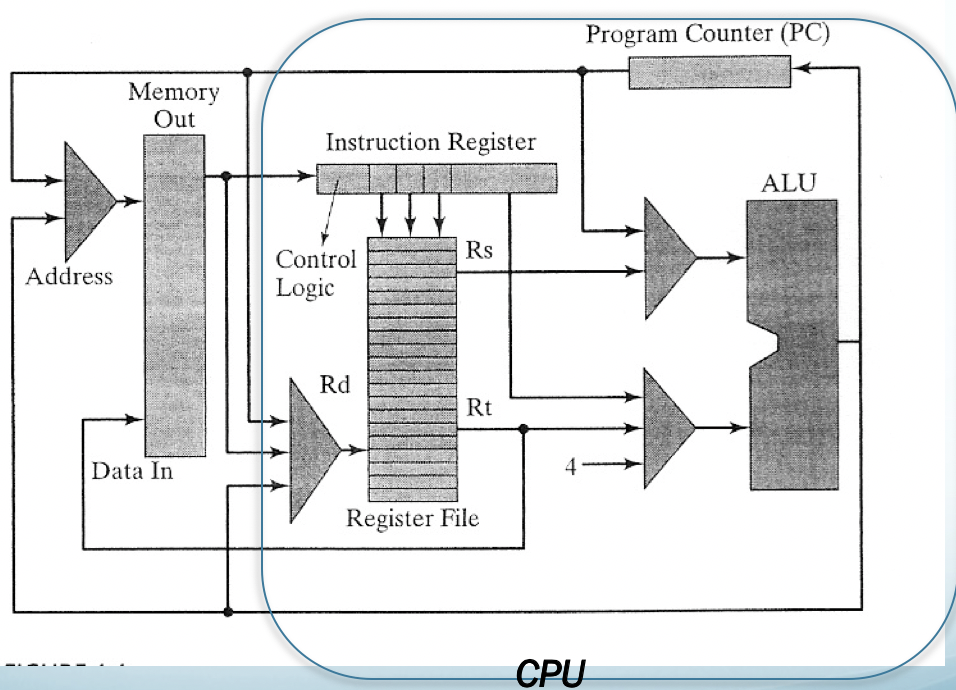 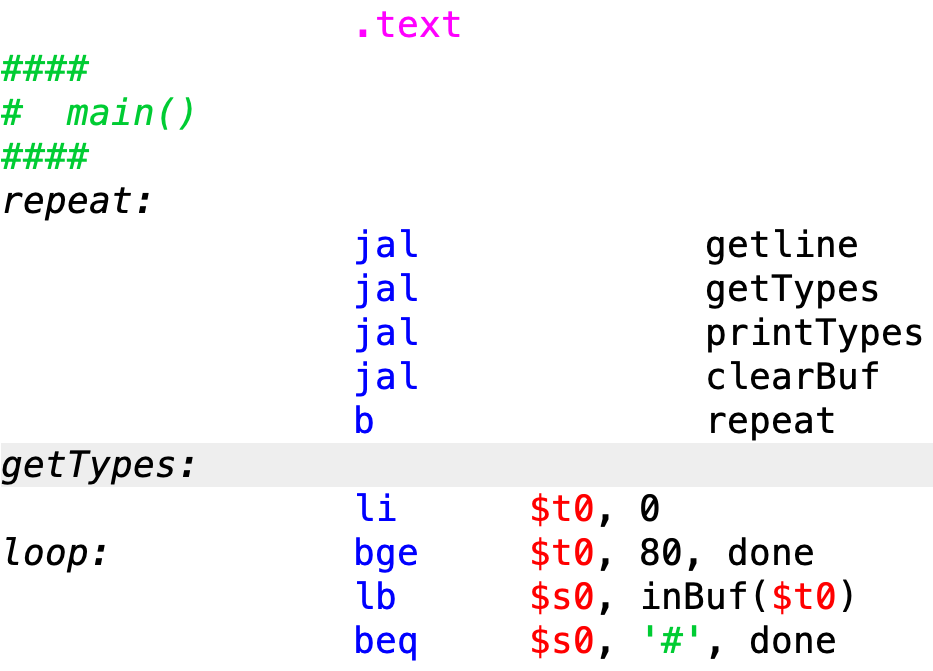 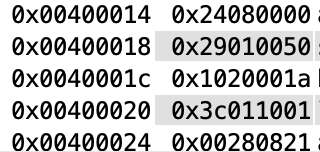 Assembly Programmer’s View
Code Memory
CPU
Registers
Instructions
Program Code
PC
ALU
Addresses
Data Memory
Condition
Codes
Data
Program Data
Programmer-Visible State
Program Counter (PC)
Address of the next instruction
Register File
Heavily used program data
Condition Codes
Store status information about most recent arithmetic operation
Used for conditional branching
Memory
Byte addressable array (organized in words)
Code, user data, OS data
Includes stack
How to use Resources ?
Code Memory
CPU
Registers
Instructions
Program Code
PC
ALU
Addresses
Data Memory
Condition
Codes
Data
Program Data
Data transfer
From memory to register:  load
From register to memory:  store

Operator
Add, sub, mul, etc.

Input/Output
Assembly Characteristics
Minimal Data Types
“Integer” data of 1, 2, or 4 bytes
Data values
Addresses (untyped pointers)
Floating point data of 4, 8, or 10 bytes
No aggregate types such as arrays or structures
Just contiguously allocated bytes in memory
Primitive Operations
Perform arithmetic function on register or memory data
Transfer data between memory and register
Load data from memory into register
Store register data into memory
Transfer control
Unconditional jumps to/from procedures
Conditional branches
Assembly Instruction
label:  instruction  operand {,operand}  #comments

label – a place holder: address
Instruction – operation to perform
Operand – source or target of the operation
First operand is a Destination
Except saving from Register to Memory
Register: One of 32 integer registers
Immediate: Constant integer data
0xff for hex constant
Otherwise, decimal
Memory: 4 consecutive bytes of memory
Various “address modes”
Resources
Memory
Code and Data memories
232 bytes of storage	210=1024 (1k)
		232 =  230x22 = 4B
				 264 =  232x232 = 16BxB
ALU – perform 32-bit operation

32 32-bit Registers
$zero or $0: always 0, and cannot be modified
$t0 -- $t9 (10): General purpose	=> temporary
$a0 -- $a3 (4): General purpose		=> arguments
$s0 -- $s7 (8): General purpose		=> save
$v0, $v1 (2): General purpose		=> i/o
$sp (1): stack pointer
$ra (1): return address
reg1 = 0
	reg9 = 0

rept:	reg3 = grades[reg9]
	compare(reg3, 0)
	branch(LT) to next
	add reg1, reg1, reg3
	add reg9, 1, reg9
	goto rept

next:
	compare(reg9,0)
	branch(LE) to done
	reg3 = reg1/reg9
	print reg3
	goto Exit
done:
	print 'no grades were entered'
Exit:
reg1 = 0
	reg9 = 0

rept:
	If (grades[reg9]<0)  goto next
	add reg1, reg1, grades[reg9]
	add reg9, 1, reg9
	goto rept


next:
	if (reg9 <= 0) goto done
	average = reg1/reg9
	print average
	goto Exit

done:
	print 'no grades were entered'
Exit:
li 	$t1, 0
	li	$t9, 0

rept:	mul	$t8, $t9, 4
	lw	$t3, grades($t8)
	blt	$t3, 0, next

	add	$t1, $t1, $t3
	addi	$t9, $t9, 1
	b	rept

next:
	ble	$t9, 0, done
	blez	$t9, done
	
	div	$t3, $t1, $t9
	print 	$t3
	b 	Exit
done:
	print 'no grades were entered'
Exit:
reg1 = 0
	reg9 = 0

rept:	reg3 = grades[reg9]
	compare(reg3, 0)
	branch(LT) to next

	add reg1, reg1, reg3
	add reg9, 1, reg9
	goto rept

next:
	compare(reg9,0)
	branch(LE) to done

	reg3 = reg1/reg9
	print reg3
	goto Exit
done:
	print 'no grades were entered'
Exit: